Full Proposal TitleOrganization Name(s); Technical POC Name(s) (edit as needed)
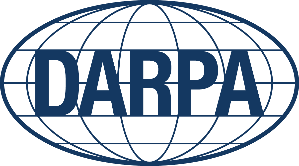 DARPA-PA-24-04-XX [DO Name]
1
Performance metrics of the proposed approach (edit as needed)
Instructions: The proposal should provide detailed technical rationale delineating why the proposed approach may achieve the program goals and metrics. For each metric, please provide the calculated value and the section of the proposal that provides justification. Please note, DARPA understands the approaches are most likely very high risk, and is simply looking for first order calculations or basis of evidence.
DARPA-PA-24-04-XX [DO Name]
2
Justification of Requested Resources (edit as needed)
Instructions: The proposal should provide rationale on why the proposed resources are required to achieve the proposed goals and metrics. This is focused on requested resources, not total cost.
DARPA-PA-24-04-XX [DO Name]
3
Value Analysis Questions and Answers (edit as needed)
Instructions: DARPA may choose to conduct a Value Analysis on your proposed work. Please review the questions on this and the next slide and answer those questions that best demonstrate the value your efforts will provide to the Government. There is no minimum or maximum requirement for the number of questions, but the answers should collectively be able to thoroughly demonstrate that value that is being provided.
DARPA-BAA-25-XX    [NAME]
4
Value Analysis Questions and Answers (edit as needed)
DARPA-PA-24-04-XX [DO Name]
5